Augmenting online dictionary entries with corpus data for Search Engine Optimisation
Holger Hvelplund,1 Adam Kilgarriff,2 Vincent Lannoy,1 Patrick White3
 
1IDM, Paris, France
2Lexical Computing Ltd., Brighton, England
3Oxford University Press
Search Engine Optimisation(SEO)
New
The art of improving search engine rankings
get to the top when a user searches ‘your’ term
If you do business on the web
Do it or die
Search Engine Optimisation(SEO)
New
The art of improving search engine rankings
get to the top when a user searches ‘your’ term
If you do business on the web
Do it or die
because
The more traffic, the more business
Much/most traffic arrives via Google and other SEs
Not at (or very near) top   →   no search engine traffic
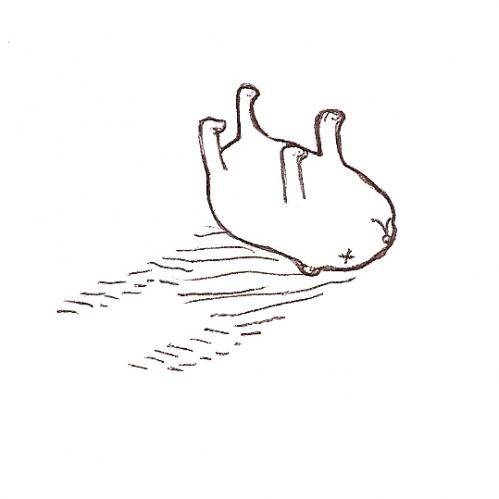 SEO
Many methods
Ours:
Augment dictionary entries with
corpus-derived collocates and related words
   identified in the Sketch Engine
The dictionary
Lannoy 2010 (Euralex paper)
Showed it worked with WordNet
Now:
Does it work with top dictionary, commercial environment?
Oxford Advanced Learners
Experiment
200 OALD entries
Augment
July-Sept 2013
Did these words get extra web traffic?
Collocates 
from word sketches
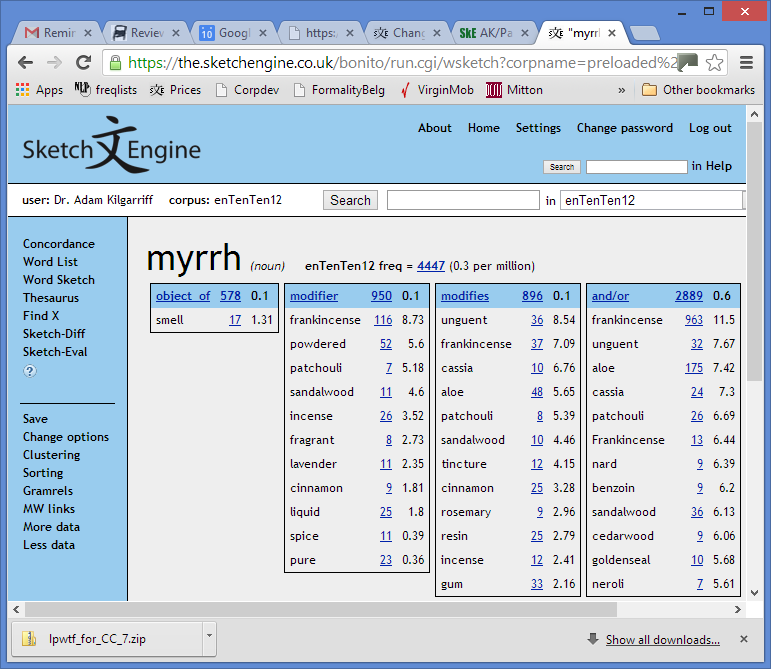 Word sketch
Related words 
from thesaurus
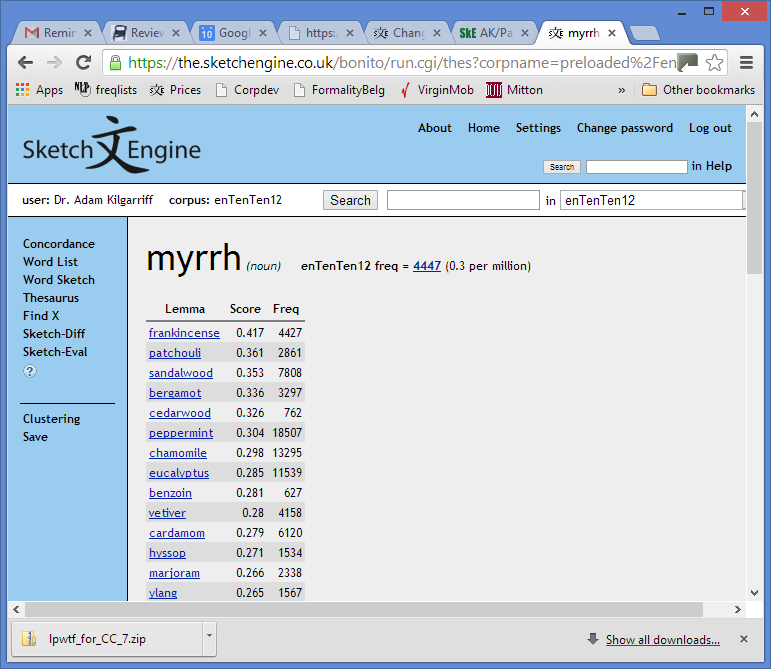 Sample: 231 headwords
abalone abjure abstruse adroit aerobatics aggrandizement agoraphobia ague amanuensis ammonite antonym apostate apprise arachnid arrears askance askew auburn aura autoimmune avocation azure backgammon ballpoint barbell bargaining barista bashful beanie berserk besotted bespoke beta betrothal bidet bigamy bitumen bling blinker bonkers bonsai booger brainiac brainwave burlesque ...
Low frequency
Method
For each headword
Look in enTenTen12
11.2 billion words of current web English
Find highest scoring collocates, related words
If they are
Collocation freq > 5, high salience
In OALD
Not already there
Up to max 20 of each
Approved (manual check)
Add them in
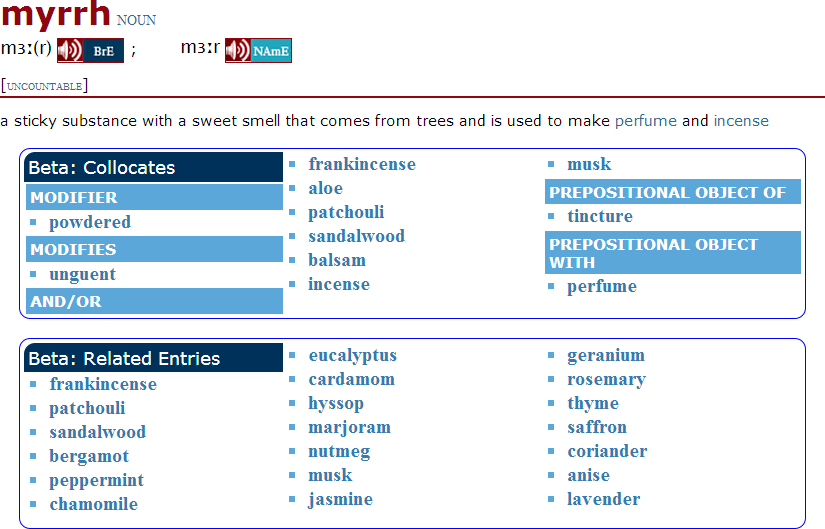 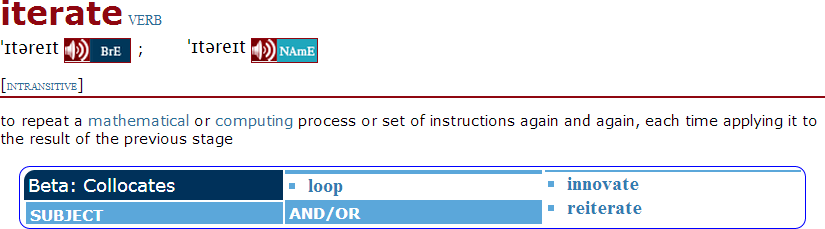 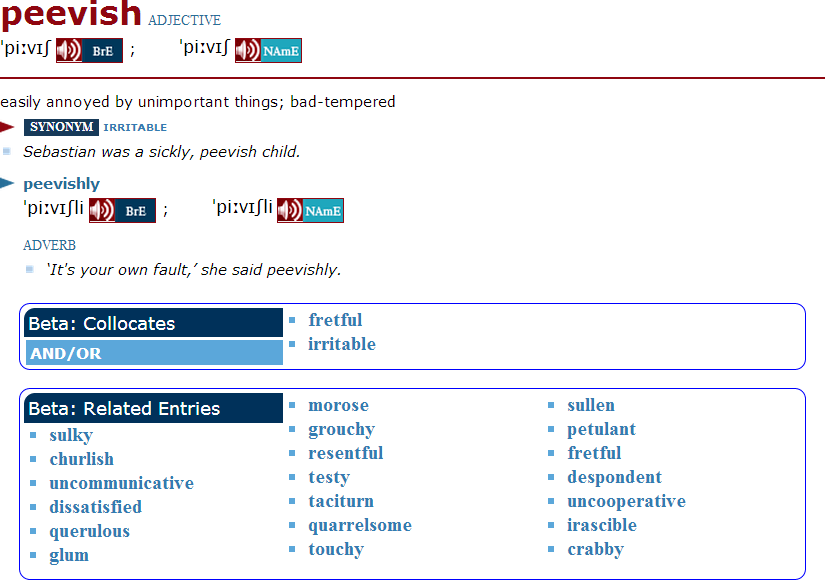 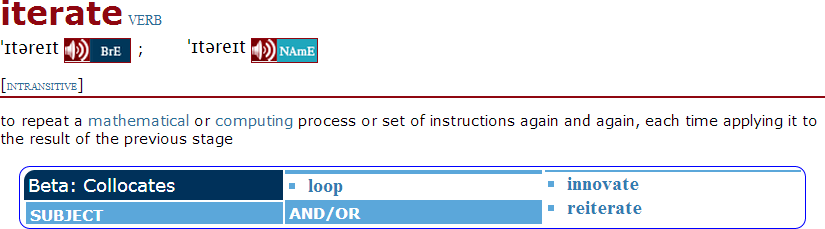 Editorial check
Ideally, not required
For this experiment
8-10 hours for 250 entries
3367 links automatically added ...
98 (3%) removed
Reasons
Web spam
Proper names which are also regular words
User feedback
Not much yet 
3 months, rare words, small sample
3 unsolicited emails
From Italy
I’ve just come across the beta version panel and I think it is a great idea. I do like it and I wish I could find it as much as possible
from Poland
I have opened the dictionary today and saw the additions for the first time. I think it is a great idea and very useful! Both Collocates and Related Entries can help my students and myself in learning and teaching English. They are very intuitive and easy to use. I do hope you will develop this BETA version and we will be able to use more of it soon. Congratulations on great improvement!
 
from Spain:
I really appreciate the usefulness of the “Relative Entries” addition. I think they are a good complement that helps very much in learning vocabulary. With them it is a pleasure to relate words that in another way are difficult to find for a foreign student. I would like that, little by little, you could increase the number of entries.
SEO results
Comparing Jul-Sept 2013 with Jul-Sept 2012



However



So
Pageviews: 	35% above average
Visits:		30% above average
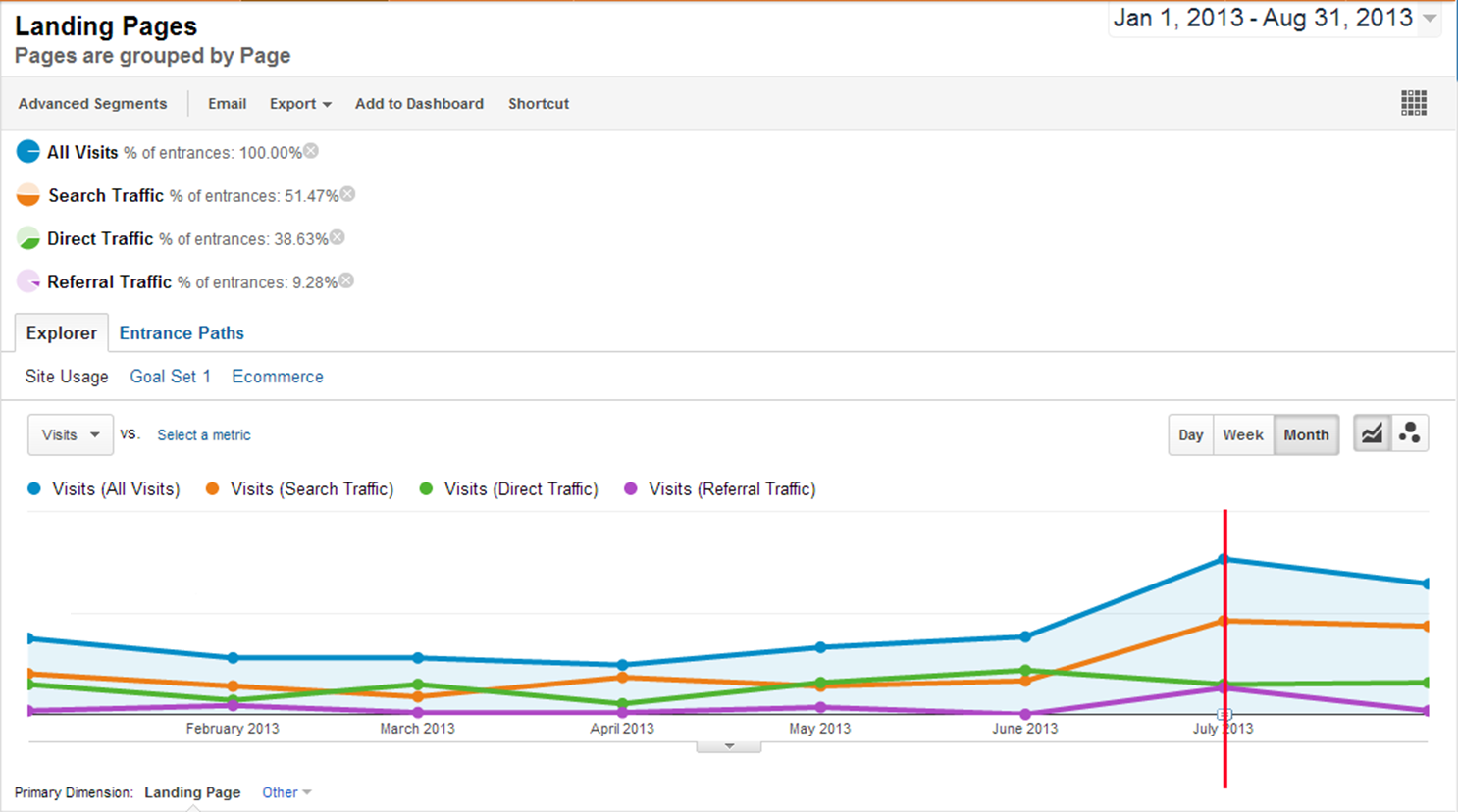 Significant?
Of 231 test entries
141 entries: traffic increase > OALD average
90 entries: traffic increase < OALD average
Signs test:
Null hypothesis that this was random variation
Defeated with 99% confidence

Yes
Corpus size
For these low-freq words
UKWAC (1.3b words) often not big enough
“But I don’t have a corpus that size”
Tenten family of corpora
Multi-billion words, web-crawled
Available in Sketch Engine for all major world languages
More languages following
Next steps
Spam filtering when corpus building
Spam filtering of collocates related words
So editorial phase not needed
Conclusion
SEO: critical for online dictionaries
One method
Augment entries with corpus-derived collocates and related words
Experiment
OALD, 231 entries, July-Sept 2013
Enthusiastic users
SEO, Web traffic, substantially increased
Do it
Thank you